Základy práva pro neprávníky- Sociální zabezpečení
BVV13Zk Základy práva pro neprávníky_sociální zabezpečení
Sociální zabezpečení – Cui bono?
Nástroj sociální politiky státu 


Zajištění sociální úrovně (sociální stát)


Paternalistická role státu
2
BVV13Zk Základy práva pro neprávníky_sociální zabezpečení
Sociální zabezpečení – Cui bono?
3
BVV13Zk Základy práva pro neprávníky_sociální zabezpečení
Sociální zabezpečení - prameny
Veřejnoprávní povaha

Evropská sociální charta

Evropský pilíř sociálních práv

Primární i sekundární právo EU
nařízení EP a Rady č. 883/2004, o koordinaci systémů sociálního zabezpečení
4
BVV13Zk Základy práva pro neprávníky_sociální zabezpečení
Sociální zabezpečení - prameny
zákon č. 48/1997 Sb., o veřejném zdravotním pojištění, ve znění pozdějších předpisů
 zákon č. 551/1991 Sb., o Všeobecné zdravotní pojišťovně, ve znění pozdějších předpisů
zákon č. 592/1992 Sb., o pojistném na veřejné zdravotní pojištění, ve znění pozdějších předpisů
5
BVV13Zk Základy práva pro neprávníky_sociální zabezpečení
Sociální zabezpečení - prameny
zákon č. 187/2006 Sb., o nemocenském pojištění
zákon č. 589/1992 Sb., o pojistném na sociální zabezpečení a příspěvku na státní politiku zaměstnanosti, ve znění pozdějších předpisů
zákon č. 155/1995 Sb., o důchodovém pojištění, ve znění pozdějších předpisů
zákon č. 582/1991 Sb., o organizaci a provádění sociálního zabezpečení, ve znění pozdějších předpisů
6
BVV13Zk Základy práva pro neprávníky_sociální zabezpečení
Sociální zabezpečení - prameny
zákon č. 117/1995 Sb., o státní sociální podpoře, ve znění pozdějších předpisů
zákon č. 110/2006 Sb., o životním a existenčním minimu, ve znění pozdějších předpisů
zákon č. 108/2006 Sb., o sociálních službách, ve znění pozdějších předpisů
7
BVV13Zk Základy práva pro neprávníky_sociální zabezpečení
Sociální zabezpečení - zásady
8
BVV13Zk Základy práva pro neprávníky_sociální zabezpečení
Sociální zabezpečení - subsystémy
Pojistné vs. Nepojistné systémy

Pojistné 
aktivní účast člověka
Zdravotní pojištění
Nemocenské pojištění
Důchodové pojištění
9
BVV13Zk Základy práva pro neprávníky_sociální zabezpečení
Sociální zabezpečení - subsystémy
Nepojistné systémy
Bez aktivní účasti
Širší osobní působnost

Druhy 
Státní sociální podpory
Sociální pomoc a sociální péče
10
BVV13Zk Základy práva pro neprávníky_sociální zabezpečení
Sociální zabezpečení – dávky
Různé typy dávek

Věcné
Služby
Peněžité

Jednorázové
Opakující se
11
BVV13Zk Základy práva pro neprávníky_sociální zabezpečení
Sociální zabezpečení – zdravotní pojištění
Zajištění bezplatné lékařské péče

Osoby s trvalým pobytem na území ČR
Osoby pracující pro zaměstnavatele se sídlem na území ČR

Obligatorní pojištění
12
BVV13Zk Základy práva pro neprávníky_sociální zabezpečení
Sociální zabezpečení – zdravotní pojištění
Pojištěnec
Zaměstnanec
Osoba samostatně výdělečně činná
Osoba bez zdanitelných příjmů

??? Student?

Minimální pojistné
13
BVV13Zk Základy práva pro neprávníky_sociální zabezpečení
Sociální zabezpečení – nemocenské pojištění
Krátkodobá sociální událost


Pokrytí výpadku příjmů


Ekonomicky aktivní osoby
14
BVV13Zk Základy práva pro neprávníky_sociální zabezpečení
Sociální zabezpečení – nemocenské pojištění
Dávky
Peněžité

Zaměstnanec povinně
OSVČ dobrovolně

??? Brigádník (činnost na základě DPP)?

Započitatelný příjem
15
BVV13Zk Základy práva pro neprávníky_sociální zabezpečení
Sociální zabezpečení – nemocenské pojištění - dávky
Nemocenská
Peněžitá pomoc v mateřství
Otcovská
Ošetřovné
Dlouhodobé ošetřovné
Vyrovnávací příspěvek v těhotenství a mateřství
16
BVV13Zk Základy práva pro neprávníky_sociální zabezpečení
Sociální zabezpečení – důchodové pojištění
Dlouhodobá sociální událost


Krytí výpadku příjmu


Aktivní účast
17
BVV13Zk Základy práva pro neprávníky_sociální zabezpečení
Sociální zabezpečení – důchodové pojištění
Originární vs. Derivativní důchody

Starobní důchod
Invalidní důchod
Sirotčí důchod
Vdovský/vdovecký důchod
18
BVV13Zk Základy práva pro neprávníky_sociální zabezpečení
Sociální zabezpečení – státní sociální podpora
Zajištění rodin s dětmi

Nepojistný systém (bez aktivní účasti)

Peněžité dávky

Trvalé bydliště

??? Studentka/Student?
19
BVV13Zk Základy práva pro neprávníky_sociální zabezpečení
Sociální zabezpečení – státní sociální podpora
Dávky jednorázové i opakující se

Dávky testované i netestované

Přídavek na dítě
Příspěvek na bydlení
Porodné
Rodičovský příspěvek
Pohřebné
20
BVV13Zk Základy práva pro neprávníky_sociální zabezpečení
Sociální zabezpečení – sociální pomoc a sociální péče
Univerzální působnost

Sociální péče
Poradenství
Sociální prevence
Sociální péče

Domov pro seniory, azylový dům, poskytování stravy či domácí pomoc
21
BVV13Zk Základy práva pro neprávníky_sociální zabezpečení
Sociální zabezpečení – sociální pomoc a sociální péče
Příspěvek na péči

Dávky v hmotné nouzi
Příspěvek na živobytí
Doplatek na bydlení
Mimořádná okamžitá pomoc

Životní a existenční minimum
22
BVV13Zk Základy práva pro neprávníky_sociální zabezpečení
Sociální zabezpečení
„Společnosti se může podařit vytvořit životní podmínky i pro ty, kteří se ocitli v nouzi, jen spojením nástrojů sociálního státu a občanské společnosti. Jde tedy o způsob tohoto spojení, ne o zrušení sociálního státu.“
Ralf Dahrendorf
23
BVV13Zk Základy práva pro neprávníky_sociální zabezpečení
Že by nebylo něco jasné … ?
???

???

???
24
BVV13Zk Základy práva pro neprávníky_Právo sociálního zabezpečení
A co teď … ???
Pauza …

					Dobrou chuť!
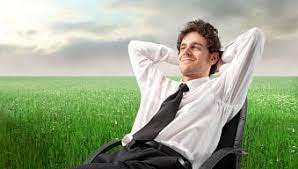 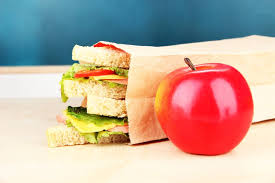 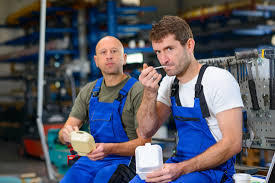 25
BVV13Zk Základy práva pro neprávníky_Právo sociálního zabezpečení